Муниципальное казенное общеобразовательное учреждение
«Подъеланская средняя общеобразовательная школа»
Двадцать шестое ноября.Классная работа.
Наш урок мы посвятим новой теме, 
Она лишь звёнышко в стройной системе.
Но надо повторить поторопиться
То, что дальше нам может пригодиться.
Автор презентации Мойсеева Е.И., учитель русского языка и литературы
Задачи урока
Повторить теоретические сведения об имени существительном;
Повторить орфографические правила, касающиеся имени существительного;
…
Повторение – мать учения
Определите склонение всех существительных в тексте:
	Наступила осень. Дни стали холоднее и короче. Лес оделся в осенний огненно-зелёный наряд. С деревьев начали опадать листья. Скоро они все опадут, и тогда, идя по лесу, можно будет загребать их ногой и подбрасывать вверх. Они красиво кружатся в воздухе и мягко падают на землю. Красивая пора – осень!
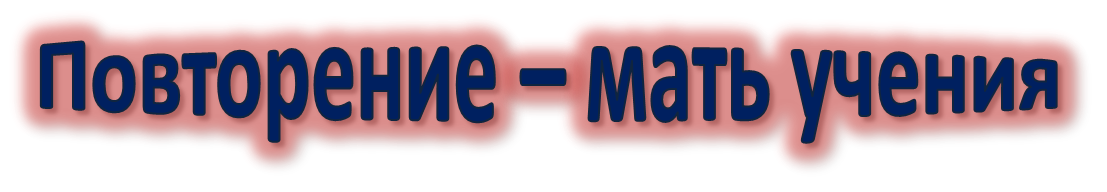 - Что это за схема?
1-е
2-е
3-е
Р
и
и
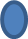 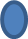 Д
е
и
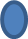 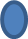 е
П
е
и
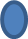 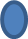 Повторение – мать учения
Найдите строчку, в которой все существительные  1 склонения:
Пчела, пашня, брошь, брошка;
Сыч, седло, знамя, юноша;
Племя, стремя, пламя, земля;
Тема, книга, перемена, система
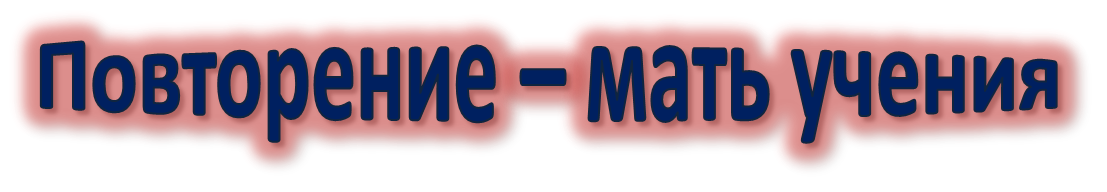 2. Отметьте строчку, в которой все существительные в предложном падеже имеют окончание  –Е:
 о кон.., о пут.., о долин..
в проруб.., в имен.., в цирк..
на ветк.., на юбиле.., на окн..
на лекци.., на темен.., на вертикал..
Все ли существительные в предыдущих двух заданиях можно отнести к склонениям по тому принципу, который мы применяем обычно?
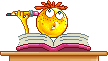 Что это за существительные?
Знамя
Племя
Стремя
Пламя
Имя
Темя
Путь …
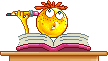 Муниципальное казенное общеобразовательное учреждение
«Подъеланская средняя общеобразовательная школа»
Двадцать шестое ноября.Классная работа.Разносклоняемые существительные.
Наш урок мы посвятим новой теме, 
Она лишь звёнышко в стройной системе.
Авторт презентации Мойсеева Е.И., учитель русского языка и литературы
Задачи урока
Повторить теоретические сведения об имени существительном;
Повторить орфографические правила, касающиеся имени существительного;
Познакомиться с разносклоня-емыми существительными;
…
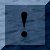 Внимание! Учебник!
Читаем учебник на стр. 87 - 88

Какие ещё существительные относятся к разносклоняемым?	
Упражнение 206.
Закрепим
Отметьте падеж имён существительных:
	Пламя костра, вожак племен.., у него мало времен.., счастливого пут.., есть много красивых имён, масло делают из семян подсолнуха, шёл домой окольными путями, птицы питаются семенами растений, машина времен.., человек без роду, без племен..
Итоги урока
Всё ли запланированное выполнили?
Все задачи решили?
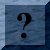 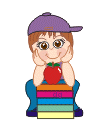 Домашнее задание
Выучить параграф 37.
Упражнение 208 или 209– одно на выбор.
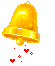 Молодцы мы, молодцы!
Славно потрудились!
Школы нашей мудрецы 
Знаньями делились!
Отдыхать теперь пора,
Ждут друзья нас и игра!